Introduction ToGlobal Politics
by Steven L. Lamy, John S. Masker, John Baylis, Steve Smith and Patricia Owens
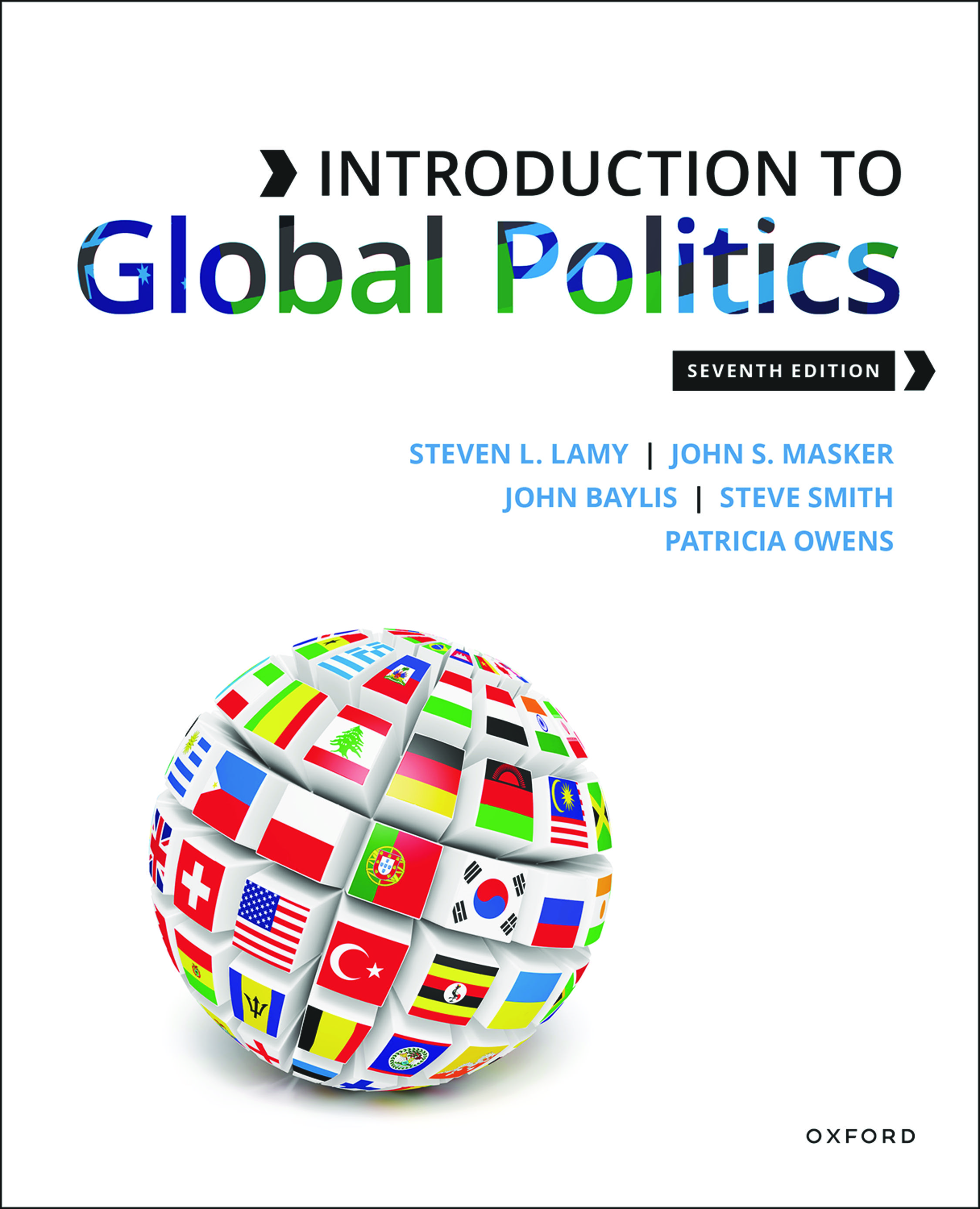 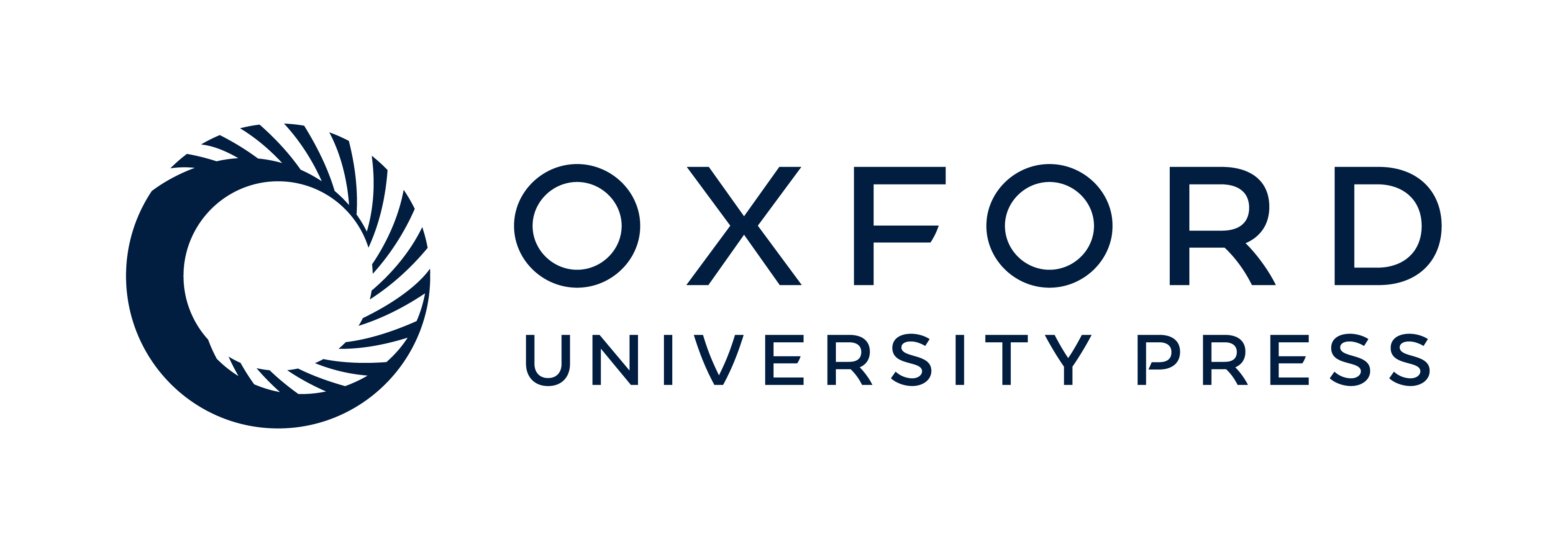 2
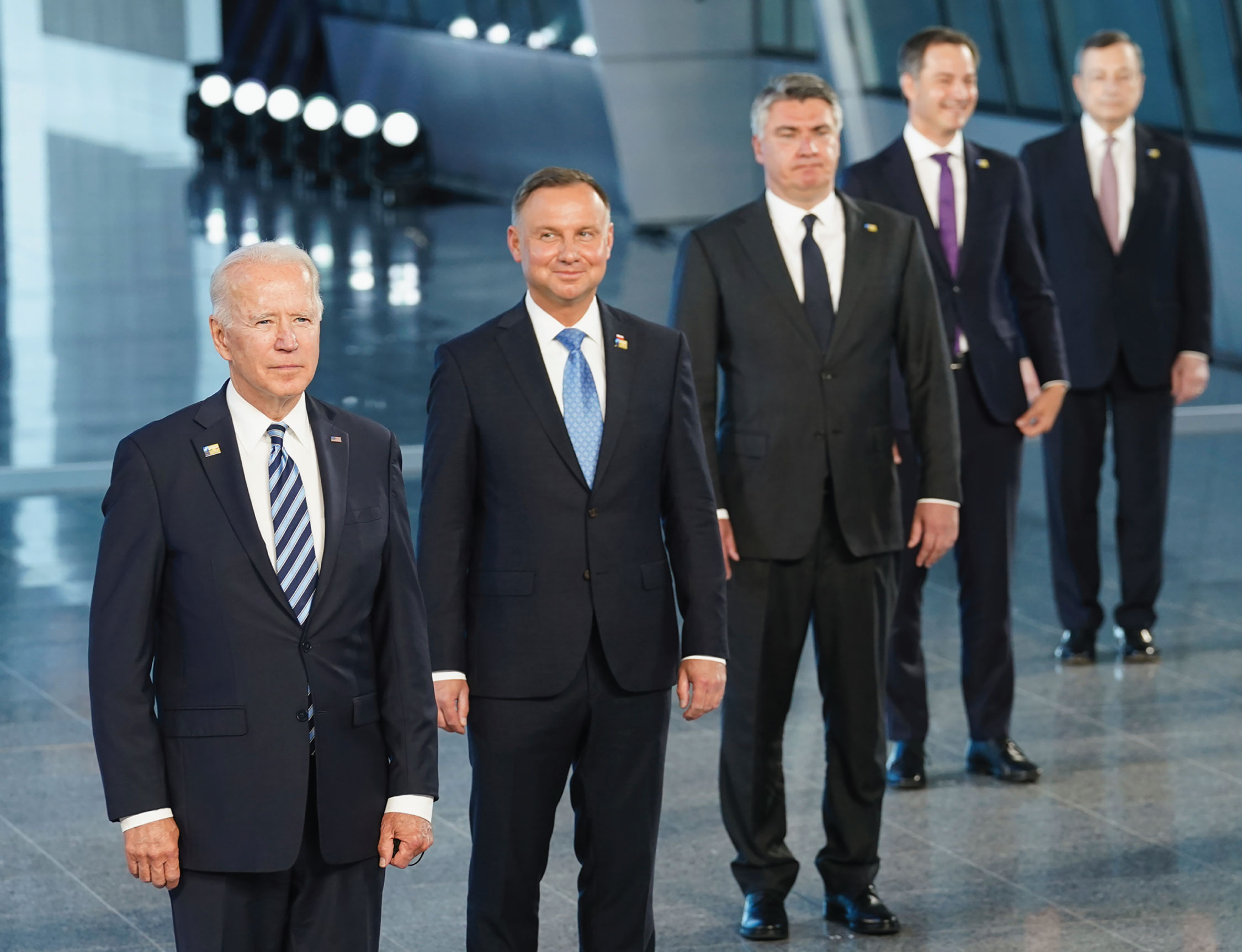 [Speaker Notes: President Joe Biden and other leaders from NATO countries pose for a family photo during the NATO summit at the Alliance’s headquarters, in Brussels, Belgium in June 2021. Biden’s message was that NATO has a mission to promote liberal internationalist values and norms and that the US was back as the leader of this multilateral regional organization. The biggest challenge may be defending democratic states and the idea of democracy. What do you think are other challenges NATO leaders might address?]
3
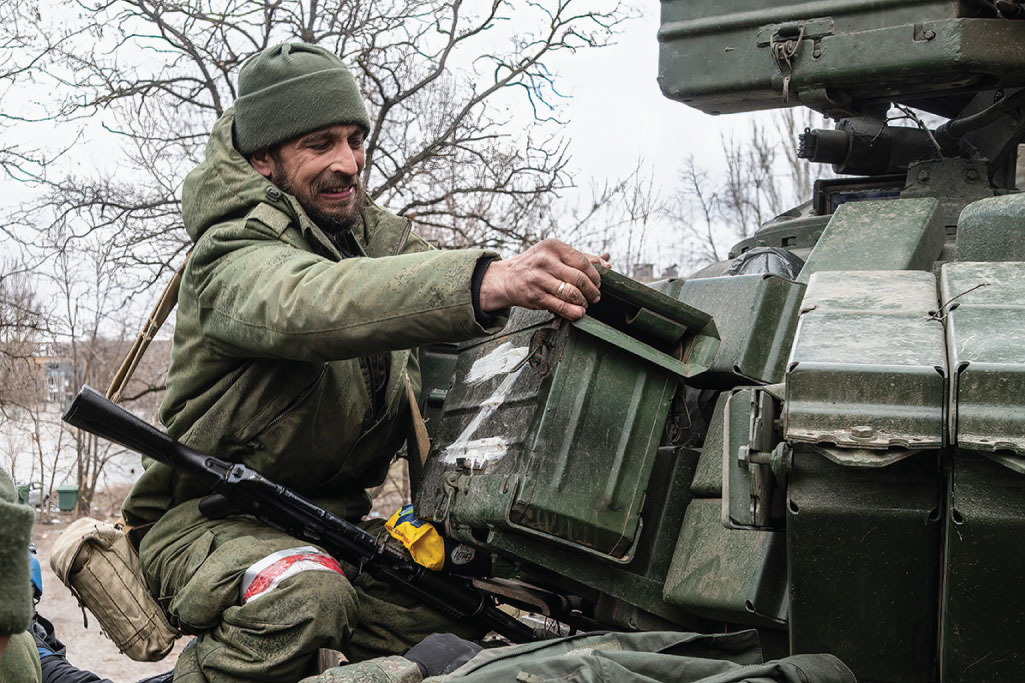 [Speaker Notes: In late February 2022, Russia and its separatist supporters in the Donetsk People’s Republic invaded Ukraine. In this photo a pro-Russian fighter attempts to remove ammunition from a disabled tank in central Mariupol. Putin is motivated by his beliefs and his core beliefs are based on traditional realist assumptions about the world and how to secure national interests. With the EU and NATO promoting democratic values and liberal ideas, this is could be seen as a battle between realism and liberalism beliefs. Did liberalism fail?]
4
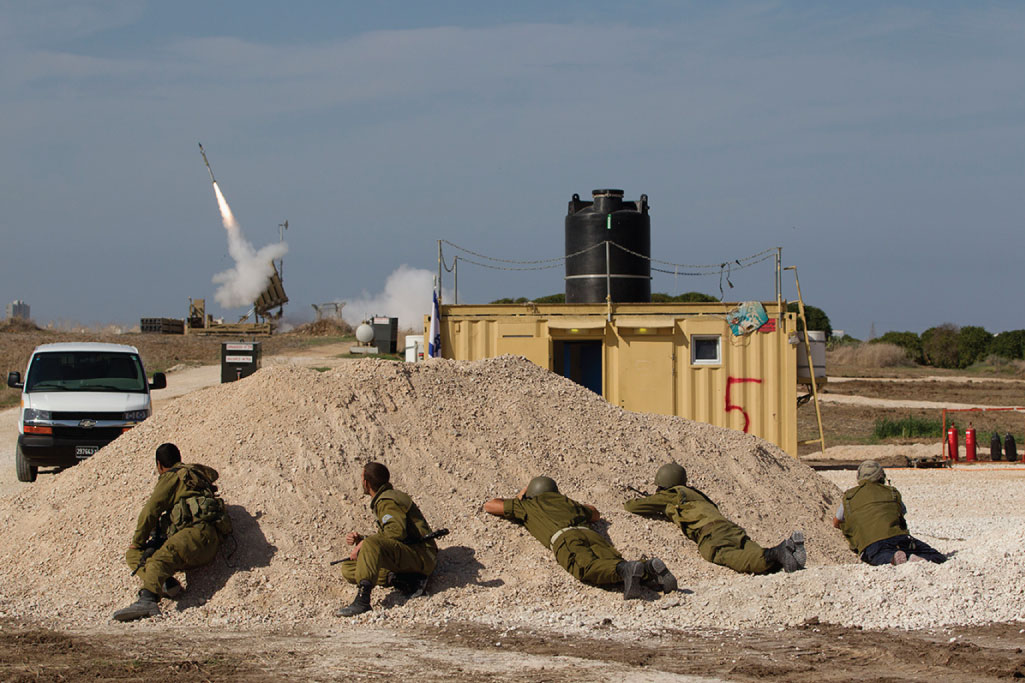 [Speaker Notes: Israeli soldiers look at an Iron Dome missile as it launched near the city of Ashdod, Israel, to intercept a rocket fired by Palestinians militants from Gaza Strip. Israel has used a variety of strategies, both military and non-military, to protect its borders and citizens but also maintain its independence and autonomy. In the process. some people suffer and are denied similar rights. Is this a primary story of international relations or just a middle east issue?]
Figure 3.1 Power, Politics, and Polarity
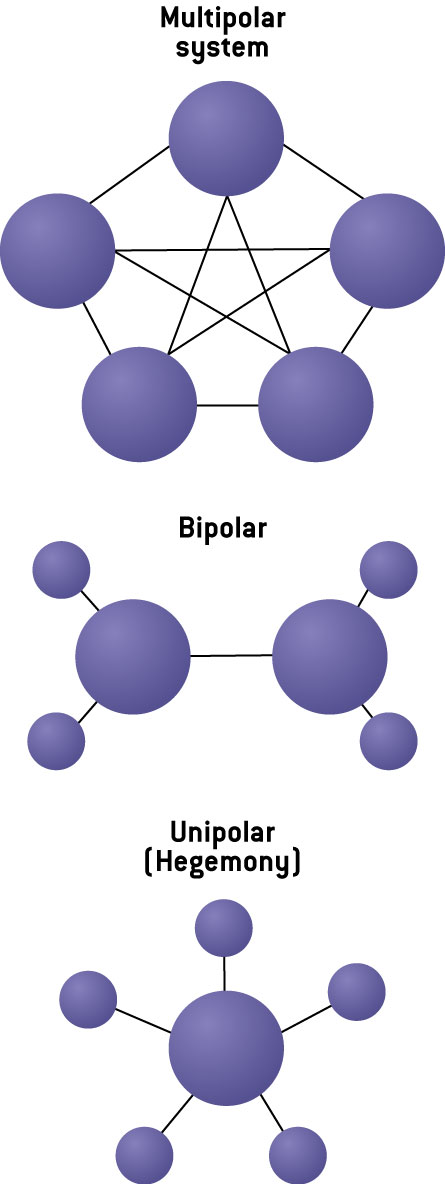 [Speaker Notes: Figure 3.1 Power, Politics, and Polarity Which of these arrangements best represents the world today? What about the world of the early twentieth century? Nineteenth century? How does theory help us understand these global power dynamics?]
TABLE 3.1 A Taxonomy of Realisms
[Speaker Notes: TABLE 3.1 A Taxonomy of Realisms]
7
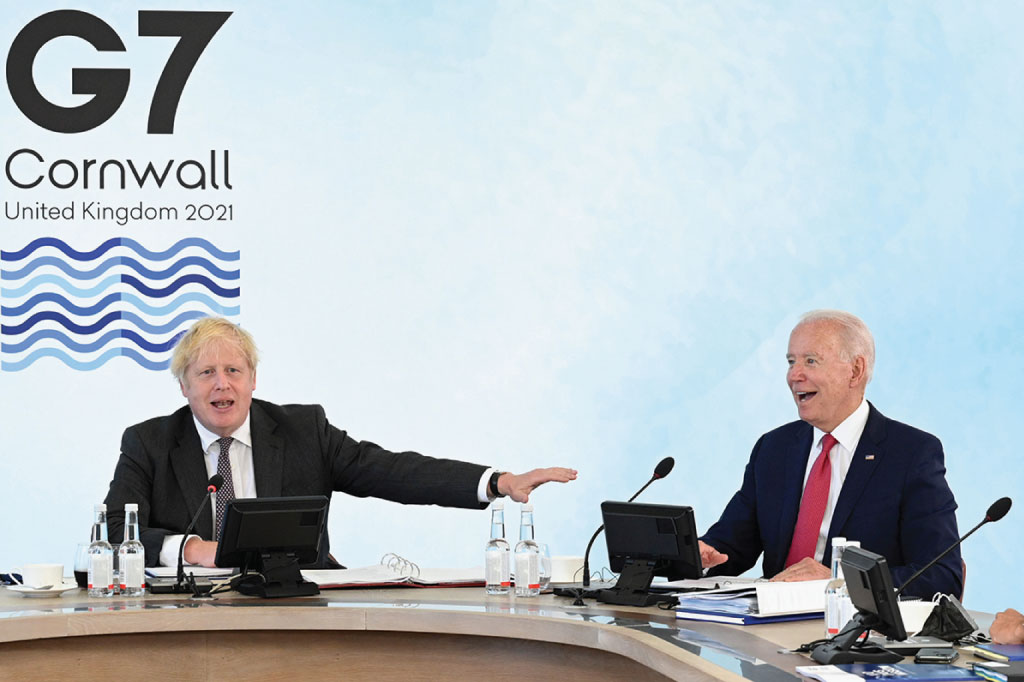 [Speaker Notes: You might call this photo the liberal world order returns. At the G7 Summit in June 2021 in England, the Biden Administration wanted to reassure the G7 members that the US was ready to support and, if necessary, lead collective efforts to address a variety of global problems from the pandemic to the global economy. The battle between democracies and authoritarian leaders was a major theme. In this photo, the host, Britain’s Prime Minister Boris Johnson, left, and US President Joe Biden, may have been talking about the global role Britain may play since it has left the European Union.]
TABLE 3.2 A Taxonomy of Liberalism
[Speaker Notes: TABLE 3.2 A Taxonomy of Liberalism]
9
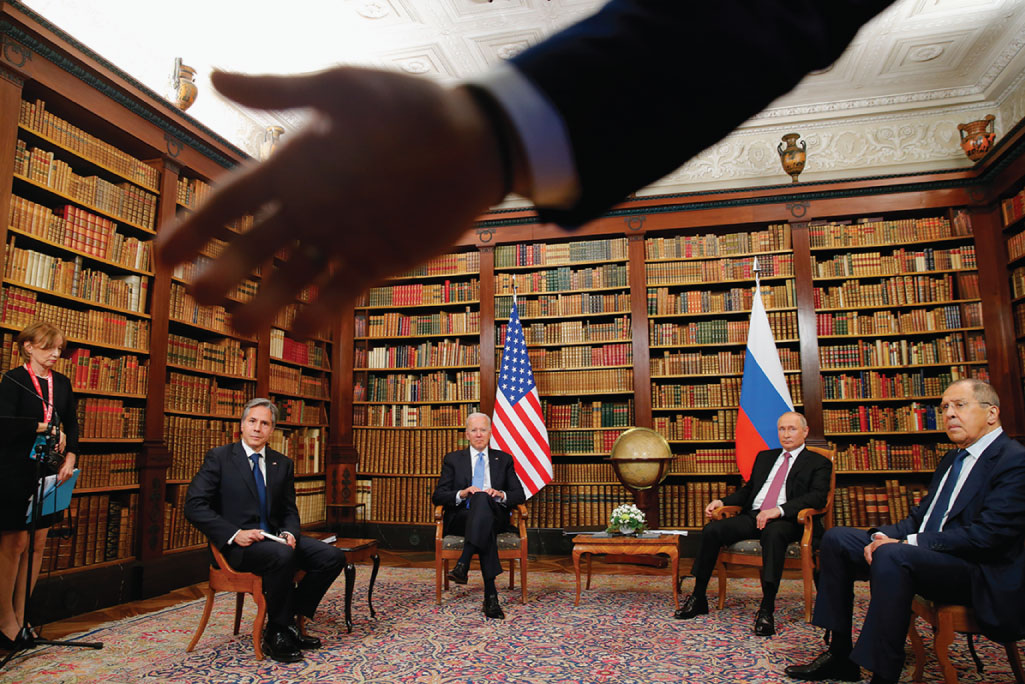 [Speaker Notes: In June 2021, President Biden and President Putin held a summit meeting to discuss a variety of critical topics in hopes of creating a common agenda for future talks. Both Secretary of State Blinken and Foreign Minister Lavrov played a critical role in these discussions. Russia was already beginning to raise concerns about NATO expansion and the Western encroachment on its “spheres of influence.” In less than a year, the hopes for more cooperation between these two powers have disappeared. Can the US and its allies in Europe restore a working relationship with Russia after it ends its war with Ukraine?]
10
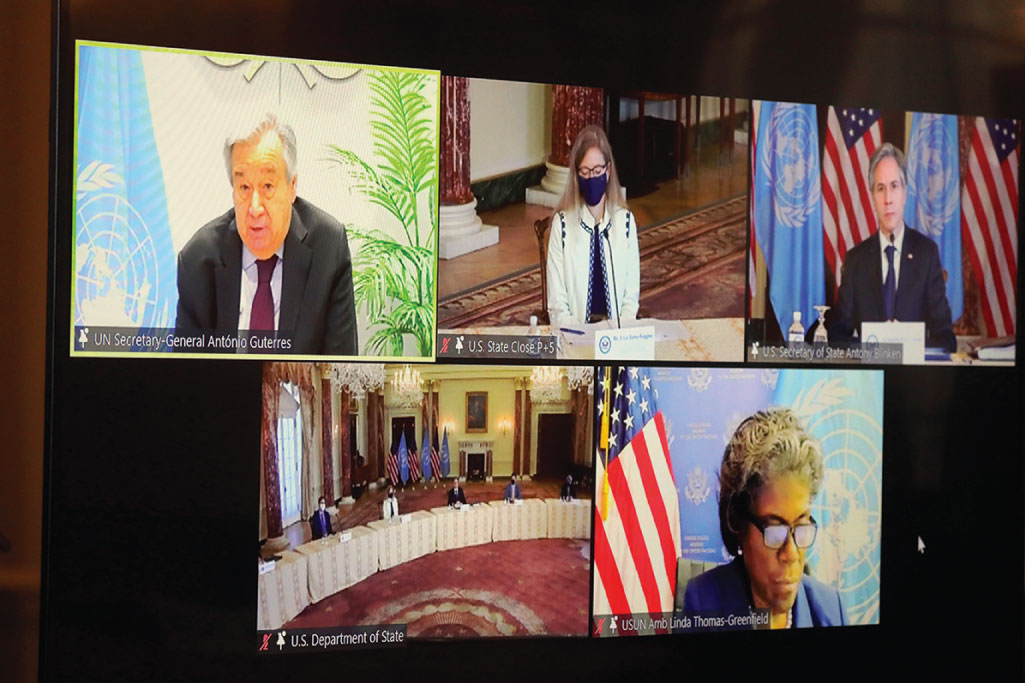 [Speaker Notes: Sometimes it seems that the only consistent advocate for humanitarian issues is the United Nations. Here U.S. Secretary of State Antony Blinken and the US UN Ambassador Linda Thomas-Greenfield speak during a virtual meeting with UN Secretary-General Antonio Guterres about the need for more humanitarian assistance for victims of war and violence in Syria. Consider how many major crises require our attention if we are to prevent more human suffering. Do we have the
resources and the commitment to act?]
11
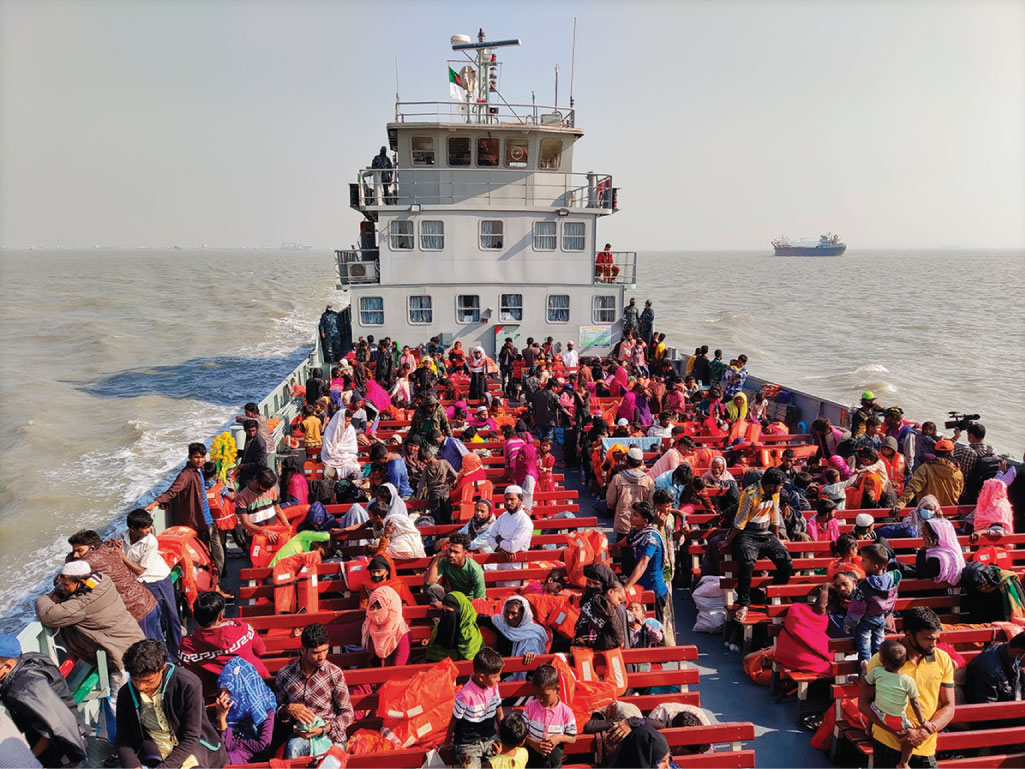 [Speaker Notes: NGOs and government officials have recently called the actions of the government of Myanmar against the Rohingya a genocide and people continue to flee the repressive military government. The world must find a way to protect the thousands of refugees but how? Here the refugees travel in a naval ship to be transported to an isolated island in the Bay of Bengal, near Bangladesh, in 2020. Officials in Bangladesh sent a second group of Rohingya refugees to the island despite calls by human rights groups for a halt to the process. The government of Bangladesh, a very poor country that has a large population and very little “extra space” has been accused of forcing refugees to this island located 21 miles from the mainland. Who should help? Can we expect a small and poor state like Bangladesh to handle this situation?]
12
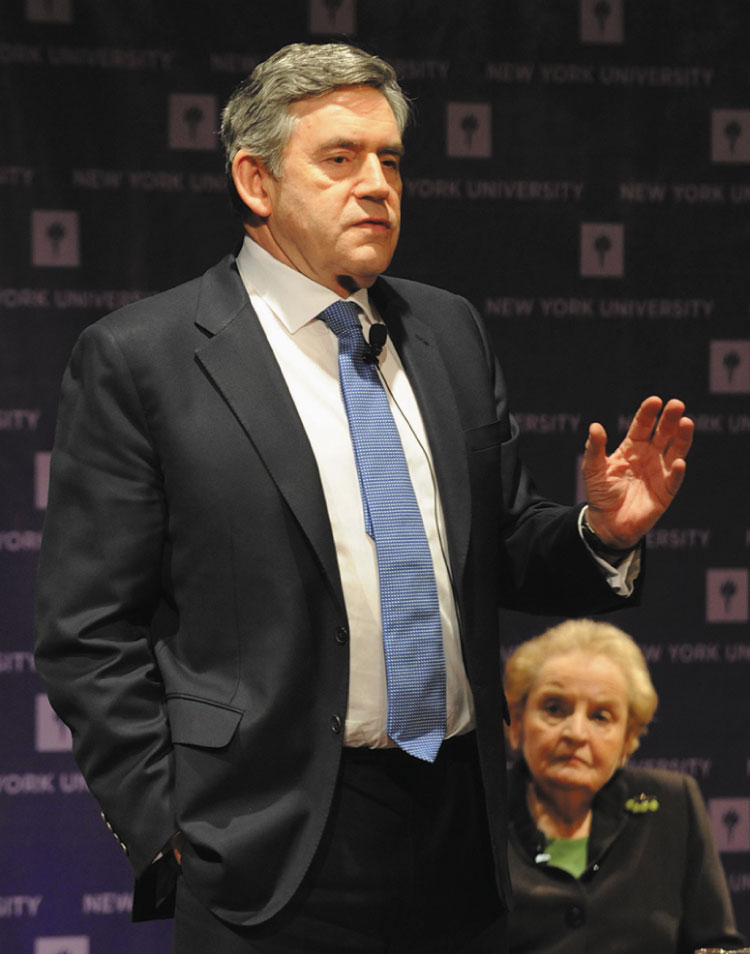 [Speaker Notes: Liberalism and multilateralism aimed at responding and solving global problems is still embraced by some world leaders. Here, former British prime minister Gordon Brown speaks about the new multilateralism with his colleague, former secretary of state, the late Madeleine Albright. Brown has recently been working with the United Nations on the Sustainable Development Goals. Can we respond to global challenges without cooperation?]
TABLE 3.3 Realism, Liberalism, and Radical Liberalism/Utopianism: A Review of Core Assumptions
[Speaker Notes: TABLE 3.3 Realism, Liberalism, and Radical Liberalism/Utopianism: A Review of Core Assumptions]
14
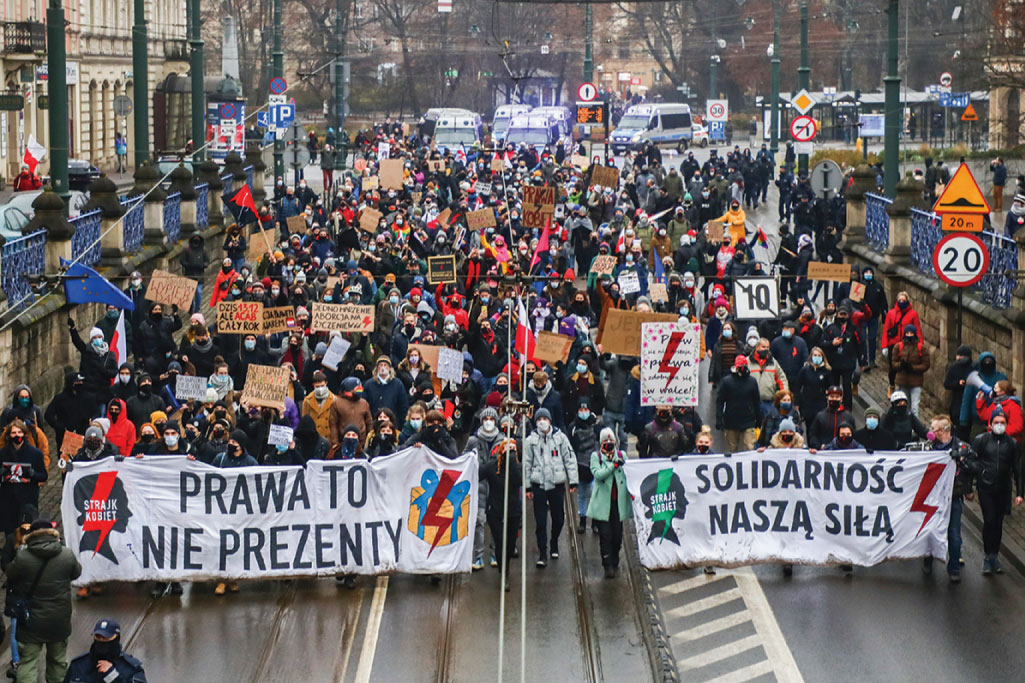 [Speaker Notes: The conservative government of Poland is challenging many of the liberal values and policies promoted by other European Union countries and the US. Some of their leaders feel that traditional Polish values need to be protected by government institutions. In this 2020 photo, Polish citizens with opposing views demonstrate during an antigovernment protest against restrictions on abortion law in Poland. It will be hard for conservative governments to ignore the power of transnational social movements promoting women’s rights and other progressive causes. What role does social media play in these situations?]
TABLE 3.4 Critical International Relations Theories at the Beginning of the Twenty-First Century
[Speaker Notes: TABLE 3.4 Critical International Relations Theories at the Beginning of the Twenty-First Century]
16
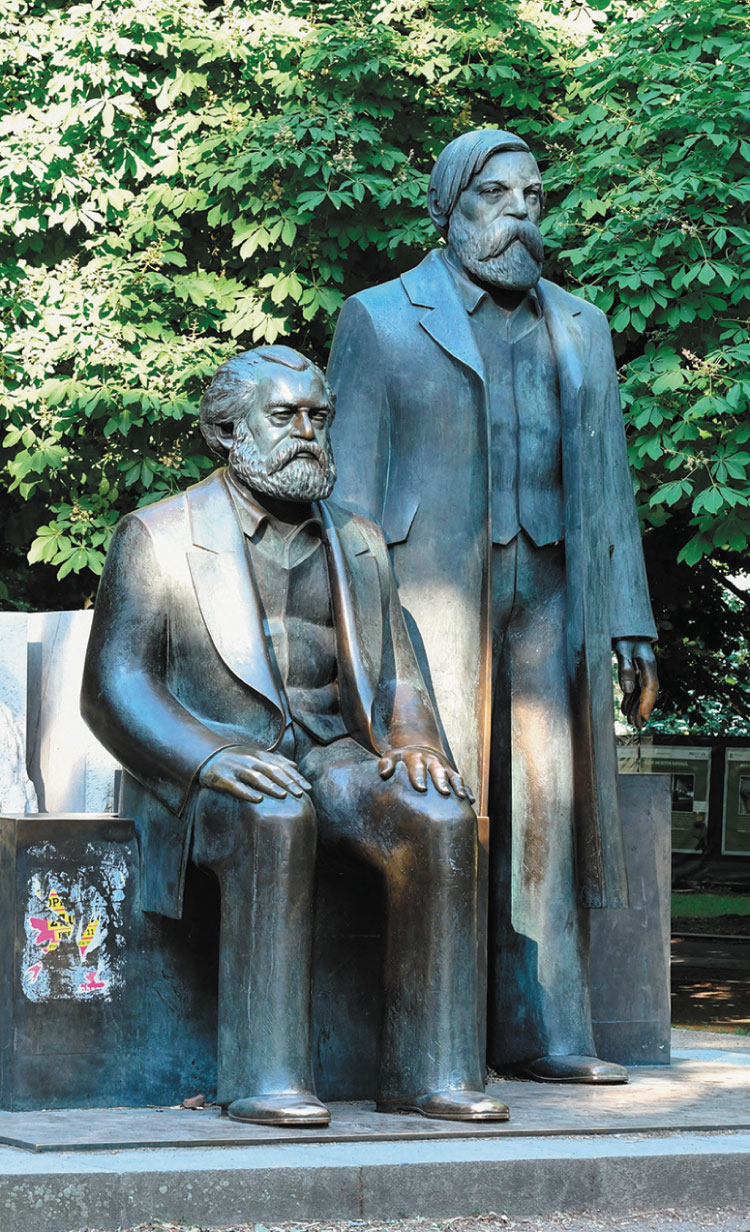 [Speaker Notes: Marx was a socialist, but not the first. Marxism is a critical theory—critical of the neoliberal capitalist system—and seeks radical transformation of the global power structure. The Soviet Union was Marxist in name only, so Marxism is not dead, and it still inspires many who seek radical change. Capitalism has not worked for everyone.]
TABLE 3.5 J. Ann Tickner’s Reformulation of Hans Morgenthau’s Principles of Political Realism
[Speaker Notes: TABLE 3.5 J. Ann Tickner’s Reformulation of Hans Morgenthau’s Principles of Political Realism]
TABLE 3.5 Continued
Source: Tickner (1988: 430–431, 437–438).
[Speaker Notes: TABLE 3.5 Continued]
TABLE 3.6 Percentage of Women in National Parliaments by Region
Averages as of 1st April 2022
Source: Parline - global data on national parliaments https://data.ipu.org/women-averages (Accessed May, 11, 2022).
[Speaker Notes: TABLE 3.6 Percentage of Women in National Parliaments by Region]
20
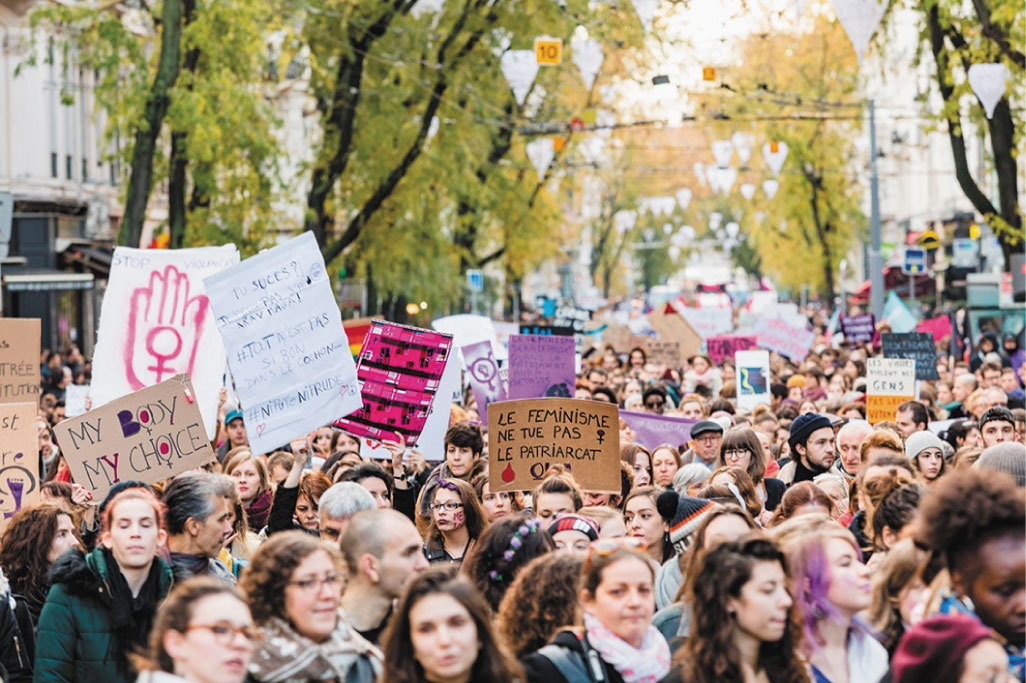 [Speaker Notes: Several thousand people wearing the color purple marched in the streets of Lyon, France, following the call of the Nous Toutes collective. The demonstrators were denouncing gender-based and sexual violence against women. This march was part of a national movement to mark the International Day for the Elimination of Violence Against Women in 2018. As many have suggested, women’s rights are human rights.]
21
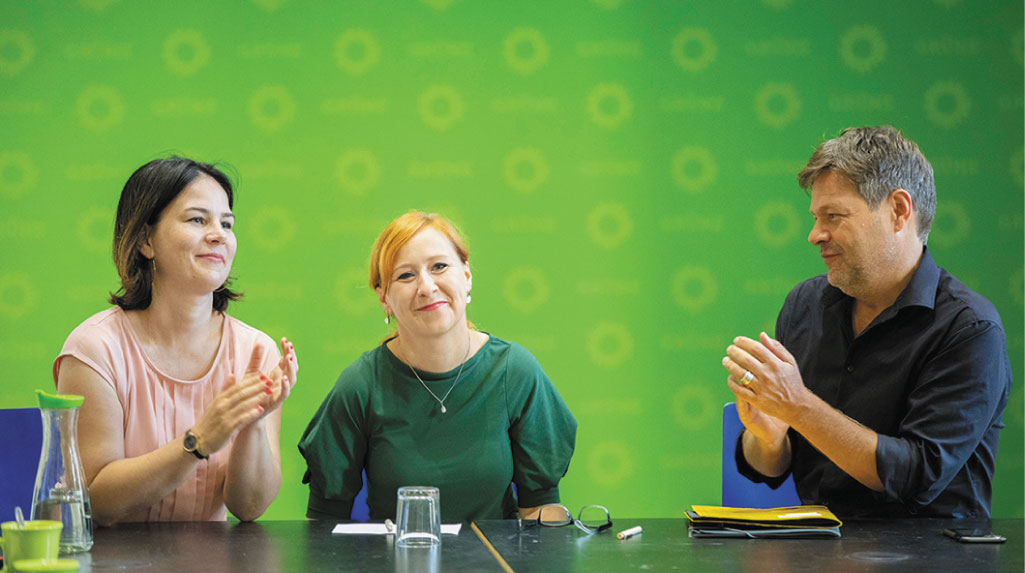 [Speaker Notes: One important theoretical perspective that we should not ignore is the ecotopian tradition. These can vary from the deep green critical ecotopians to the more reformist Green parties throughout Europe and much of the Western world. In this photo, Green party members from Germany at their party council meetings may be celebrating the fact that in the European parliamentary elections the party finished second. How do you explain the success of the Greens in Europe?]